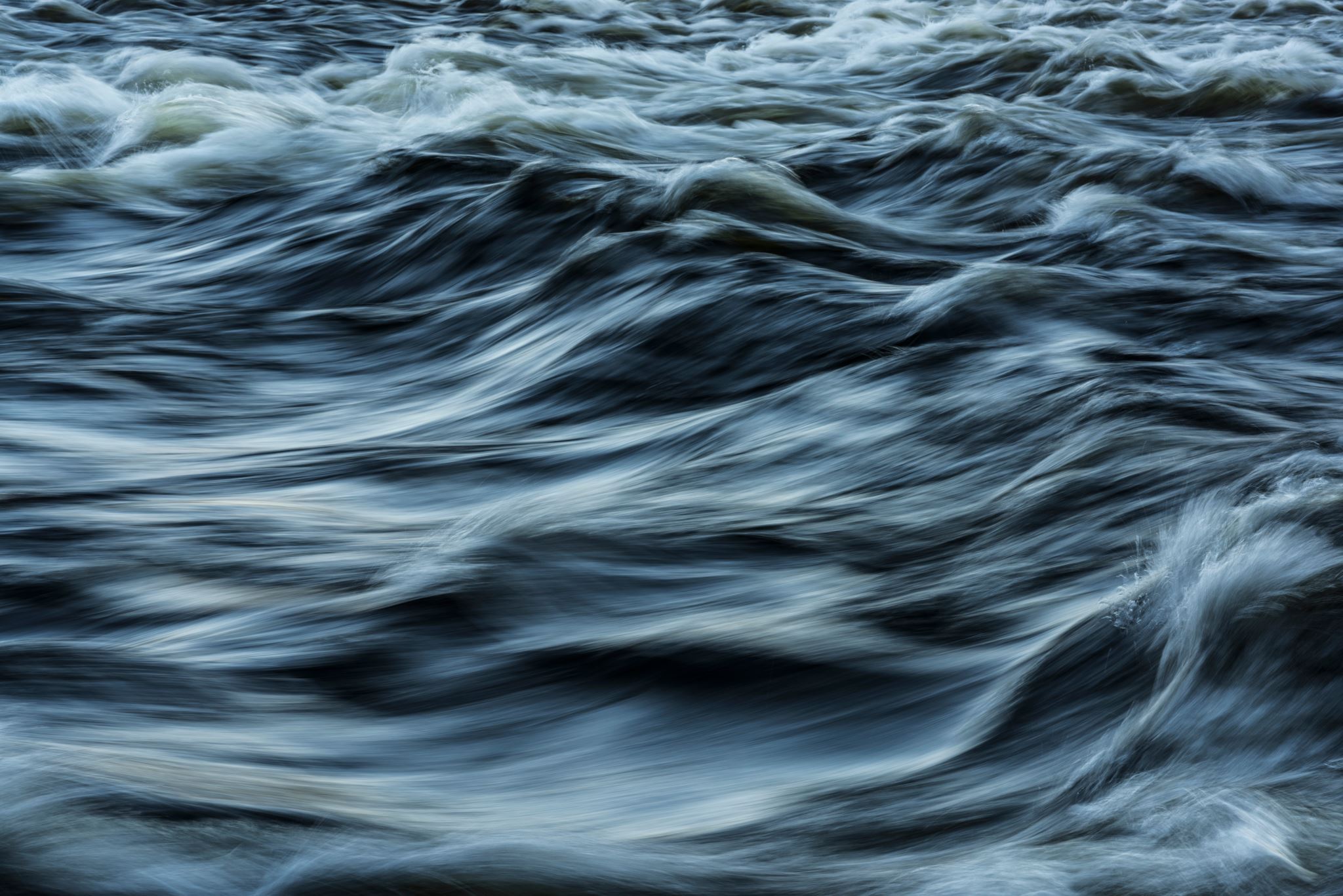 Noah & the Ark
Genesis 6:9-22
A righteous man
vv. 9-10
Noah
Righteous (just)
Blameless (complete)
Walked (fellowship)
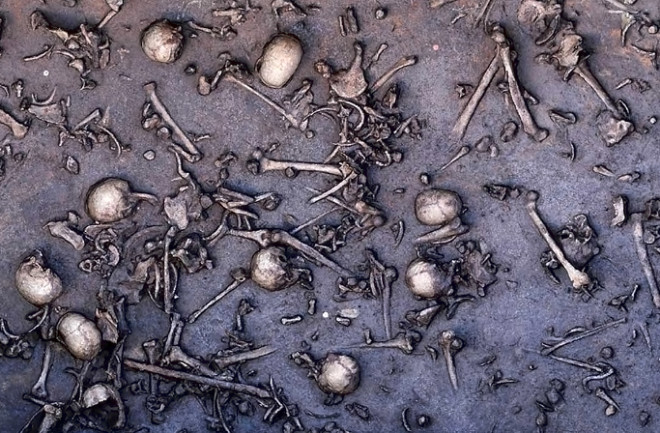 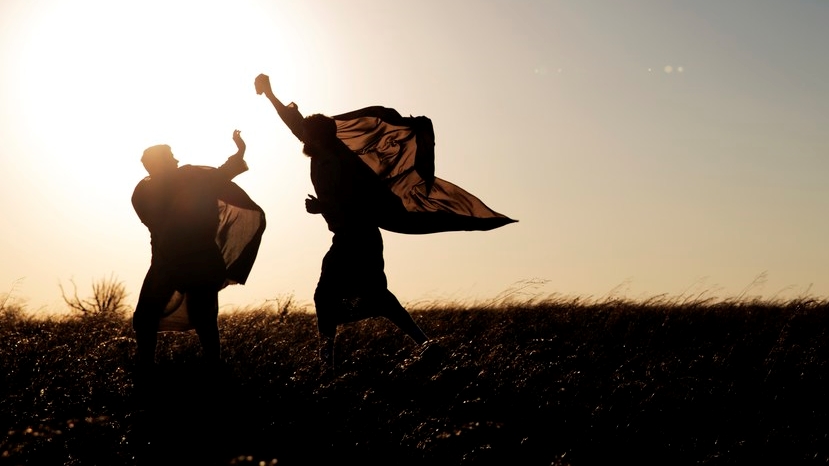 The Earth’s Corruption (v.v.11-12)
We are good, we do good, God accepts us and all go to heaven.
We are sinners, we sin, God rejects us, we all go to hell.
Pronouncement (vv. 13 & 17)
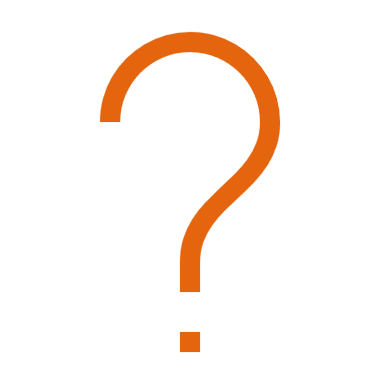 How did noah escape?
Local or Global?
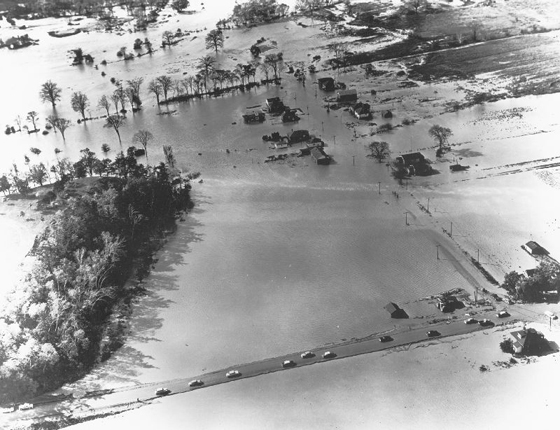 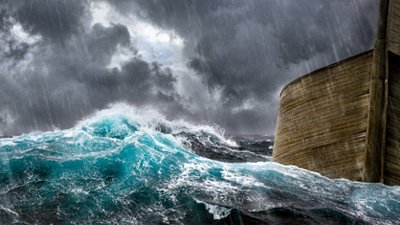 Could Noah really have built a ship that big?
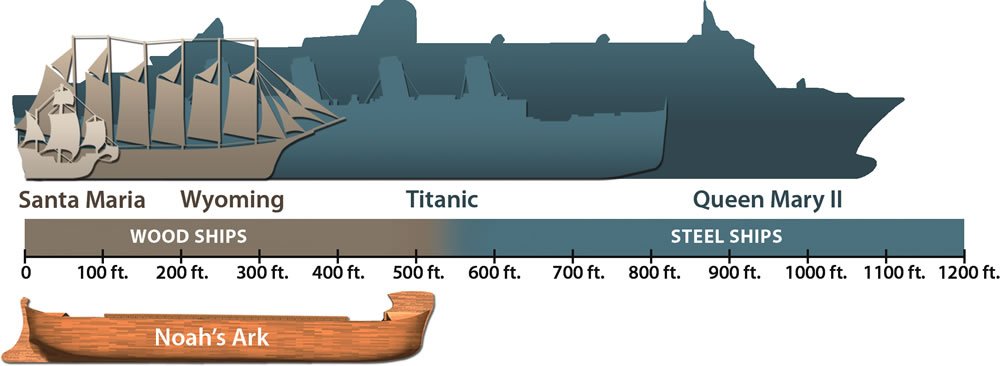 Could Noah really have built a ship that big?
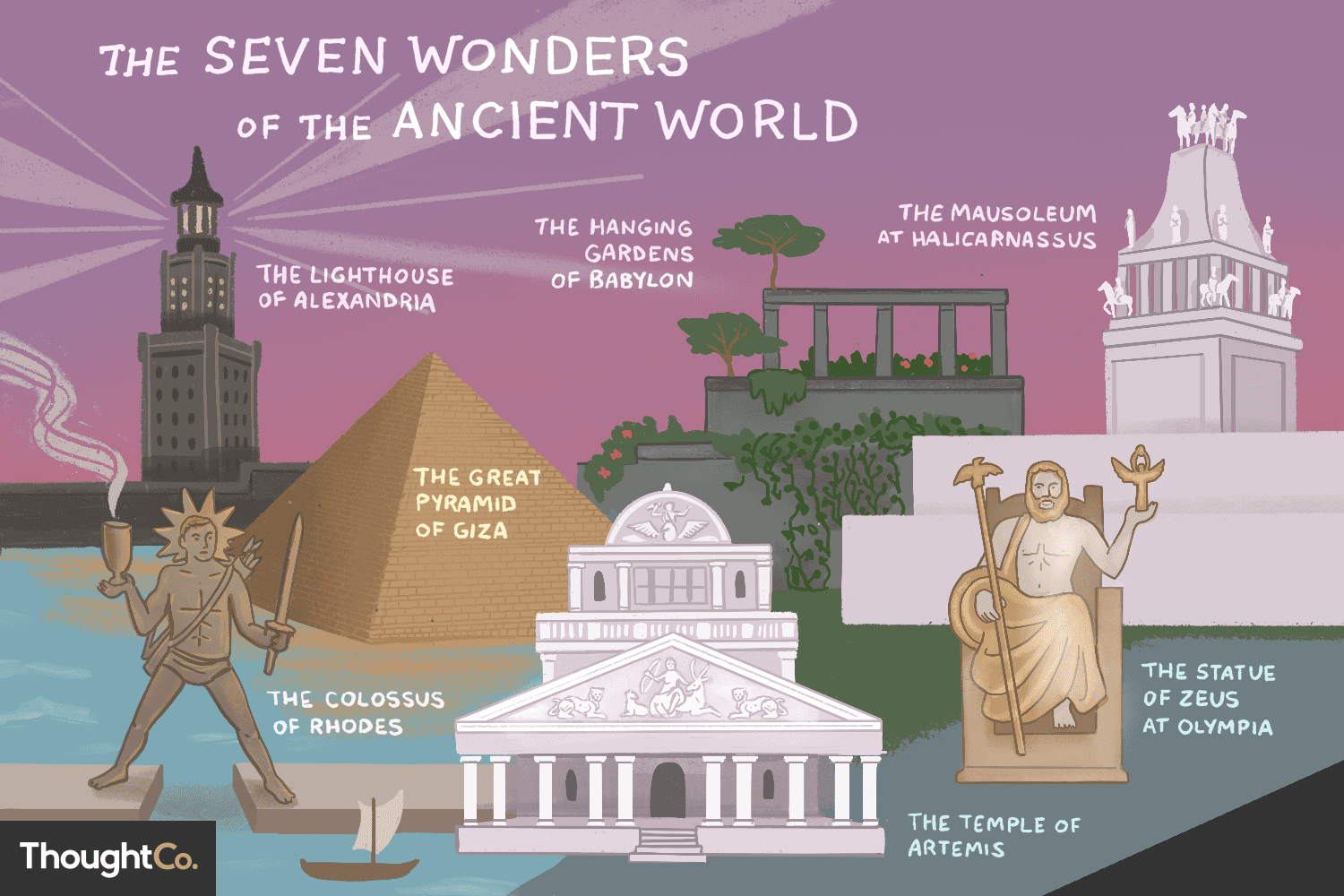 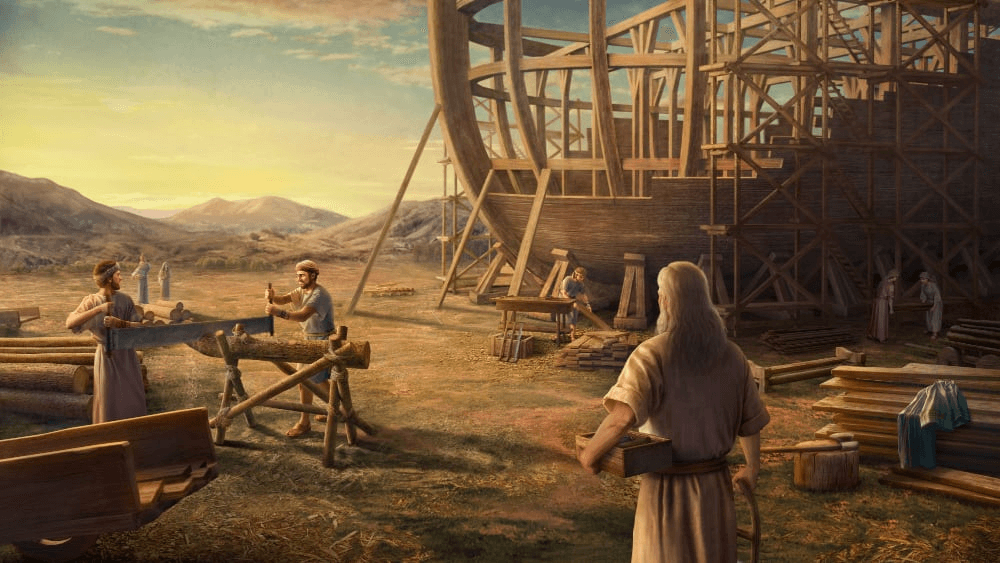 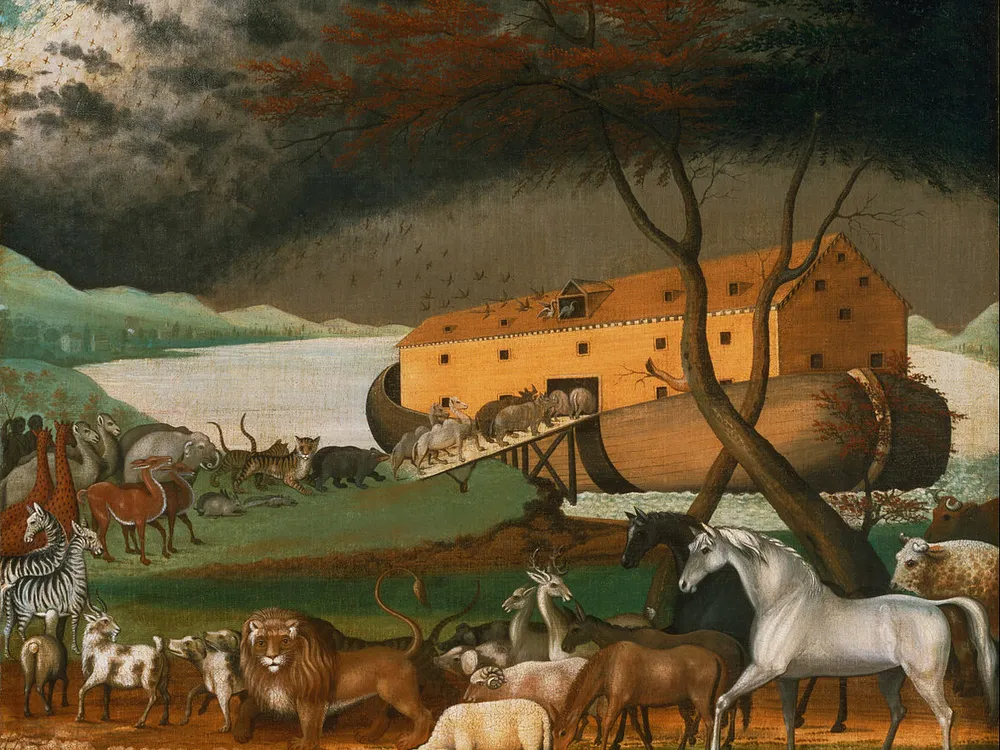 How Could all the animals fit?
Noah, preacher of righteousness (2 Pet 2:5)
Pact and provision: takeaway
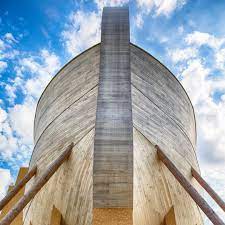 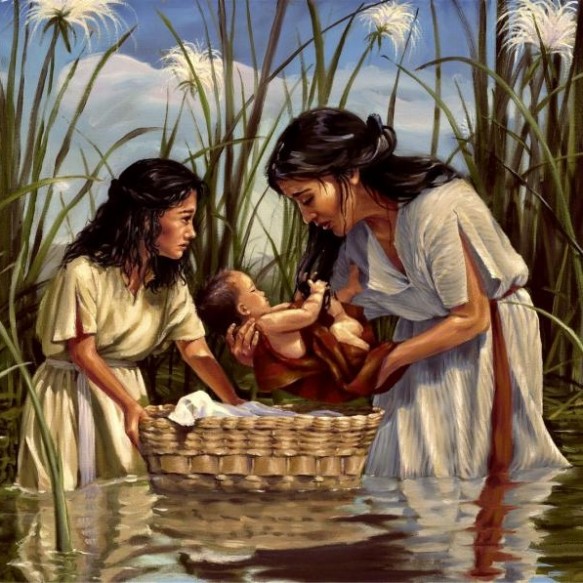 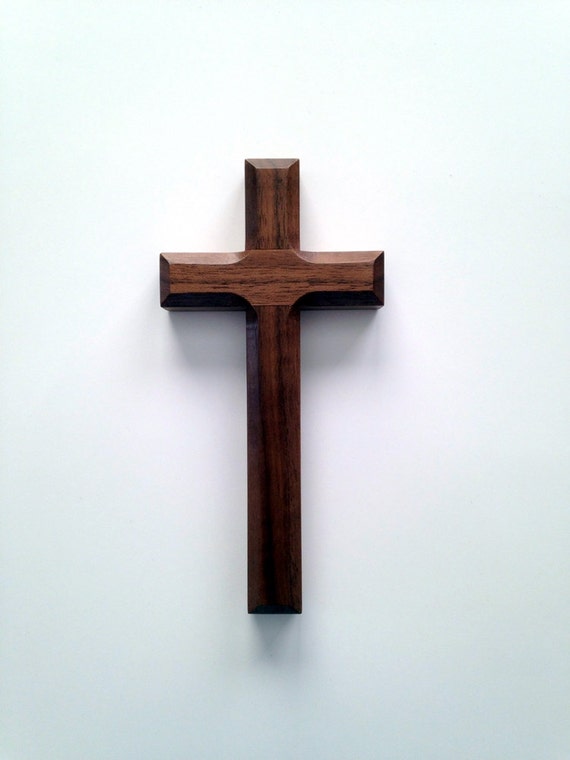